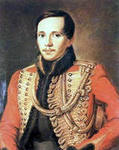 М. Ю. Лермонтов1814 – 1841
Поэма «МЦЫРИ». 
История создания.
Поэма «Мцыри»
Я мало жил и жил в плену.
Таких две жизни за  одну,
Но только полную тревог
Я променял бы, если б мог.
                   Лермонтов «Мцыри»
В грузинском языке слово «мцыри» (груз. მწირი) имеет двойное значение: в первом — «послушник», «неслужащий монах», а во втором — «пришелец», «чужеземец», прибывший добровольно или привезённый насильственно из чужих краев, одинокий человек, не имеющий родственников, близких.
Поэма «Мцыри» (1839 год)История создания
В 1830 – 1831 годах у Лермонтова зародился замысел создать образ юноши, рвущегося на волю из монастыря или тюрьмы. В одной из заметок от 1831 года находим: «Написать записки молодого монаха 17 лет. – С детства он в монастыре… Страстная душа томится. Идеалы…» 
     Но прошло несколько лет, прежде чем Лермонтову удалось осуществить этот замысел. В 1837 году, странствуя по Военно-Грузинской дороге, Лермонтов в Мцхете встретил старика-монаха, который рассказал поэту историю его жизни. Родом он горец; в детстве был взят в плен войсками генерала Ермолова. Генерал вёз его с собой, но мальчик по дороге заболел и был оставлен в монастыре на попечение монахов. Здесь он и вырос, но долго не мог привыкнуть к монастырской жизни и неоднократно пытался бежать в горы, на родину. Последствием одной из таких попыток была долгая и тяжёлая болезнь, после которой молодой горец примирился со своей судьбой и остался в монастыре.
     Этот рассказ старого монаха-горца напомнил поэту о прежнем замысле и дал ему реальную, взятую из жизни сюжетную основу. Определилось и место действия: Кавказ, окрестности Мцхета, монастырь при слиянии Куры и Арагвы.
Там, где, сливаяся, шумят, Обнявшись, будто две сестры, Струи Арагвы и Куры, Был монастырь.
Тема и идея поэмы «Мцыри»
Тема поэмы – изображение сильной, смелой, свободолюбивой личности, юноши, рвущегося на волю, на родину из чуждой и враждебной ему монастырской среды. Раскрывая эту основную тему, Лермонтов ставит также темы человек и природа, связь человека с его родиной, с народом, тяжесть вынужденного одиночества и бездействия.
       Лермонтов пронизывает всю поэму идеей борьбы за свободу, протестом против сковывающих человеческую личность общественных условий. Счастье жизни для Мцыри в борьбе за поставленную им себе цель – обрести родину и свободу.
        Чтобы подчеркнуть эту целеустремлённость Мцыри, его верность до конца своей «пламенной страсти» к свободе, Лермонтов изменил историю жизни старика-монаха, положенную в основу сюжета поэмы: Мцыри умирает, потому что не может примириться с жизнью в монастыре.
Композиция поэмы «Мцыри»
Вступление
Краткий рассказ автора о жизни Мцыри
Исповедь героя
Жизнь Мцыри в монастыре
Лермонтов не дает подробного описания монастырской жизни Мцыри, однако, мы понимаем, что для героя монастырь - символ неволи, тюрьма с сумрачными стенами и “кельями душными”. Остаться жить в монастыре - означало для него навсегда отказаться от родины и свободы, быть обреченным на вечное рабство и одиночество. Автор не раскрывает характера мальчика, попавшего в монастырь: он только рисует его физическую слабость и пугливость, а затем дает несколько штрихов его поведения, и личность пленника-горца вырисовывается отчетливо. Он вынослив, горд, недоверчив, потому что видит в окружающих монахах своих врагов, ему с самых ранних лет знакомы недетские чувства одиночества и тоски. Есть и прямая авторская оценка поведения мальчика, усиливающая впечатление, -  Лермонтов говорит о его могучем духе, унаследованном от отцов.
Почему Мцыри убежал из монастыря?
Не мог примириться с жизнью среди чужих людей, вдали от родины, от своего народа. «Он знал одной лишь думы власть» – вернуться в родной аул.
Не только тоска по родной земле томила его сердце. Мечты юноши были устремлены к свободе. Родившись в горах и будучи от природы свободолюбивым и независимым, Мцыри не мог жить в неволе. Жизнь в монастыре была для него равносильна заключению в тюрьме, его сердце жаждало совсем другого:
                         Я мало жил, и жил в плену.
                         Таких две жизни за одну,
                         Но только полную тревог,
                          Я променял бы, если б мог.
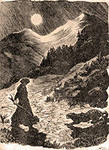 3. Также Мцыри совершил побег с целью «узнать, для воли иль тюрьмы на этот свет родимся мы». Он видел, как монахи добровольно отреклись от всех радостей жизни. И поэтому Мцыри стремился также «узнать, прекрасна ли земля».
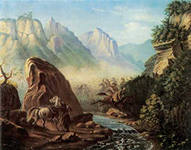 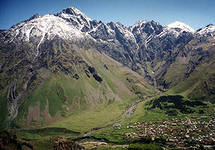 Что особенно поразило Мцыри на воле?
Красота природы. Перед юношей впервые раскрылся мир, который был недосягаем для него в монастырских стенах. Мцыри обращает внимание на каждую предстающую его взору картину природы, вслушивается в многоголосный мир звуков. А красота  и великолепие Кавказа просто ослепляет его.
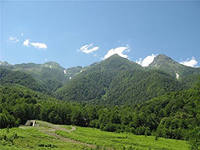 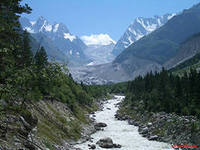 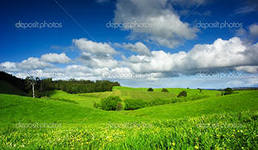 Ты хочешь знать, что видел я
 На воле? - Пышные поля,
 Холмы, покрытые венцом
 Дерев, разросшихся кругом,
 Шумящих свежею толпой,
 Как братья в пляске круговой.
 Я видел груды темных скал,
 Когда поток их разделял…

  Я видел горные хребты,
 Причудливые, как мечты,
 Когда в час утренней зари
Курился, как алтари,
 Их выси в небе голубом,
 И облачко за облачком,
Покинув тайный свой ночлег,
 К востоку направляло бег -
 Как будто белый караван
 Залетных птиц из дальних стран!
Вдали я видел сквозь туман,
 В снегах, горящих, как алмаз,
 Седой незыблемый Кавказ;
 И было сердцу моему
 Легко, не знаю почему.
 Мне тайный голос говорил,
 Что некогда и я там жил
 И стало в памяти моей
Прошедшее ясней, ясней...
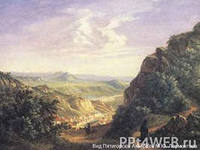 Встреча с кем заставляет волноваться, трепетать сердце Мцыри? (13 глава) 
Почему Мцыри не выходит навстречу грузинке, не заходит к ней в саклю, чтобы утолить голод?
(Он преследует одну цель – вернуться на родину.
 … Я цель одну –
Пройти в родимую страну,
Имел в душе – и превозмог
Страданья голода, как мог.
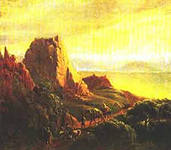 Кульминацией поэмы является битва Мцыри с барсом.
Я ждал. И вот в тени ночной
     Врага почуял он, и вой
     Протяжный, жалобный как стон
     Раздался вдруг... и начал он
     Сердито лапой рыть песок,
     Встал на дыбы, потом прилег,
     И первый бешеный скачок
     Мне страшной смертью грозил...
     Но я его предупредил.
     Удар мой верен был и скор.
     Надежный сук мой, как топор,
     Широкий лоб его рассек...
     Он застонал, как человек,
     И опрокинулся. Но вновь,
     Хотя лила из раны кровь
     Густой, широкою волной,
     Бой закипел, смертельный бой!
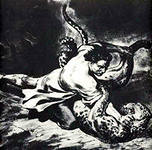 качества характера, проявляемые  Мцыри во время битвы с барсом?
Мужество, волю к победе, презрение к опасности, уважение к достойному противнику
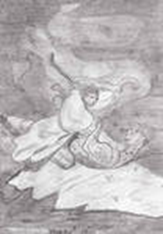 Три дня на воле – это дни настоящей жизни Мцыри, жизни в борьбе, насыщенной, яркой. Только на воле, в те дни, которые Мцыри провёл вне монастыря, раскрылось всё богатство его натуры: свободолюбие, жажда жизни и борьбы, упорство в достижении поставленной цели, несгибаемая сила воли, мужество, презрение к опасности, любовь к природе, понимание её красоты и мощи.
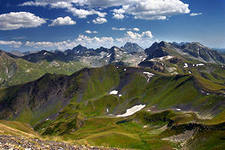 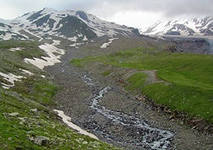 Почему Мцыри не удалось достигнуть своей цели – найти родину, свой народ?
(Слаб физически, «на мне печать свою тюрьма оставила», - так он объясняет причину своей неудачи)
    Раскаялся ли Мцыри в побеге?
(Нет. Он умирает непреклонным. Дух его не сломлен)
Что отрицает Мцыри
1.Кельи душные и молитвы
2. Землю чужую и рабство в ней
3.Страх монахов перед стихией, их самоограничение и аскетизм.
Что утверждает Мцыри
«Чудесный мир тревог и битв… где люди вольны, как орлы».
«Отчизну, дом, друзей, родных…»
Краткая, но живая дружба бурного сердца и грозы, полнота, радость жизни.
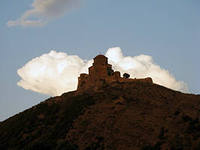 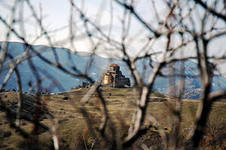 Образ Мцыри воспринимается как обобщённый образ узника, томящегося в неволе, но бросающего  ей гордый вызов. В поэме прославляется борьба за духовную свободу, как бы трагично она не закончилась.
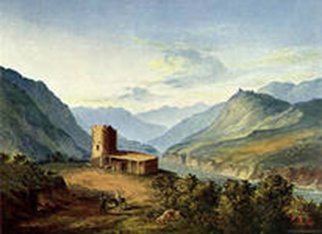 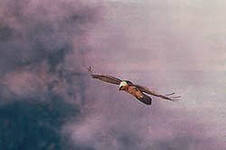 Выразительные средства поэмы «Мцыри»
Эпитеты («пышные поля», «свежею толпой», «объятья каменные», «тайный ночлег», «бурное сердце»), «упрямая груда камней»); 
метафоры («венцом дерев», при встрече с барсом сердце Мцыри «зажглось жаждой борьбы», Мцыри даёт себе клятву: свою «пылающую грудь прижать с тоской к груди … родной»);
олицетворения ( «думы скал»);
сравнения («деревья, как братья в пляске круговой»; «в снегах, горящих, как алмаз»; «горные хребты, причудливые, как мечты»; «курилися, как алтари, их выси»; «облака, как будто белый караван залётных птиц»);
аллитерация («груды, горные хребты, курилися, как алтари» («р»).
Источники
1.  ru. wikipedia. org.
images. yandex. ru
С.М. Флоринская «Русская литература» Москва 1955 
Учебник – хрестоматия для 8-го класса. Авторы В.Я. Коровина, В.П. Журавлёв, В.И. Коровин. Москва «Просвещение» 2008